PDCWG Report to ROS 

Chair: Percy Galliguez, Brazos Electric Power Cooperative, Inc.

ROS
February 1, 2018
Report Overview & Notes
Report Overview
Meeting Minutes
BAL-001-TRE-1 FMEs & IMFR
1 FME in the month of December
Frequency Control Report
Meeting Minutes
PDCWG Meeting 01/12/18
Southern Cross DC Tie Transmission Project and Directive 8
NOGRR174 (MOD26 Alignment)
SCR795, Addition of Intra-Hour Wind Forecast to GTBD Calculation
Evaluation of Overall RRS Requirement in Changing Grid
Regulation & Frequency Control Reports
BAL-001-TRE-001 
Operating Condition Guidelines for PFR Performance
Performance Scoring below LSL
Frequency Measurable Events Performance
Frequency Measurable Events
There was 1 FME in December
12/7/2018 20:42:11
Loss of 707 MW(IMFR=1862MW/0.1Hz)
Interconnection Frequency Response:
9 of 44(5 of 38  RRS Providers) Evaluated Generation Resources had less than 75% of their expected Initial Primary Frequency Response.
8 of 44(4 of 38 RRS Providers) Evaluated Generation Resources had less than 75% of their expected Sustained Primary Frequency Response.
Interconnection Minimum Frequency Response (IMFR) Performance
IMFR Performance currently 1038.50 MW/0.1Hz
December 2017
Frequency Control Report
CPS1 Performance
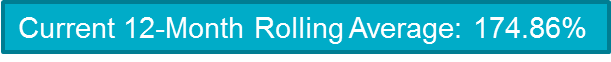 RMS1 Performance of ERCOT Frequency
Frequency Profile Analysis
Time Error Corrections
There were no Time Error Corrections (TEC) in December
ERCOT Total Energy
ERCOT Total Energy from Wind Generation
ERCOT % Energy from Wind Generation
Questions?